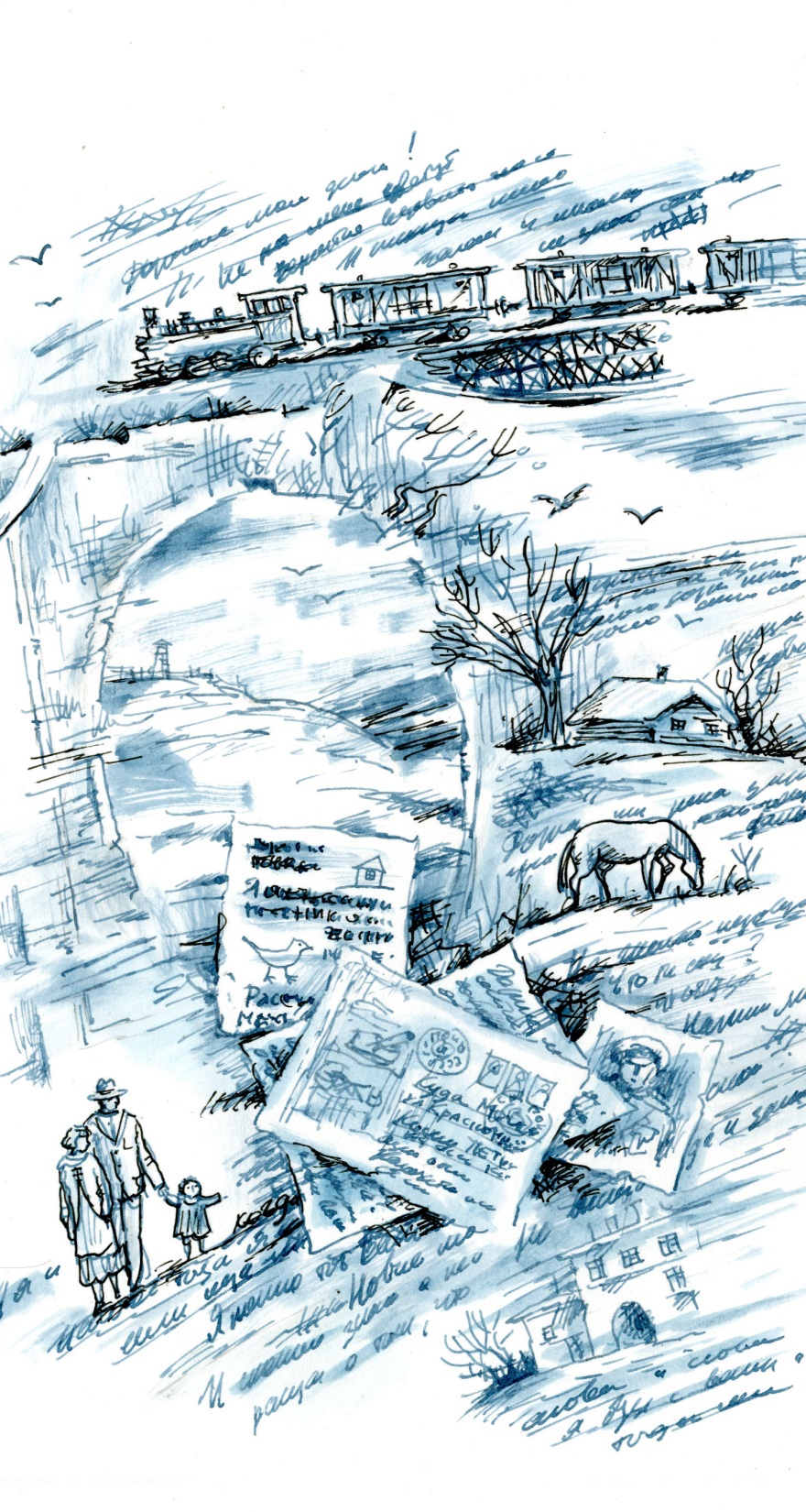 САХАРНЫЙ РЕБЁНОК
Что это было, откуда!?
Ольга Громова 
и Стелла Нудольская: 
история повести
Иллюстрации Марии Пастернак
Декабрь 1988
Стелла Натановна Дуброва
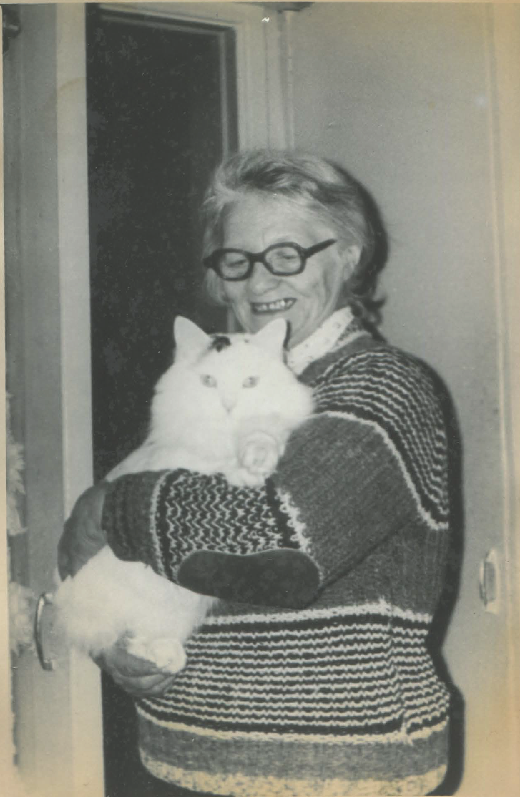 В подъездах нашего дома появилось объявление 
о  том, что вещи для пострадавших от землетрясения в Армении, принимаются 
в квартире №171
Детство 1931 -1937
Детство 1931 -1937
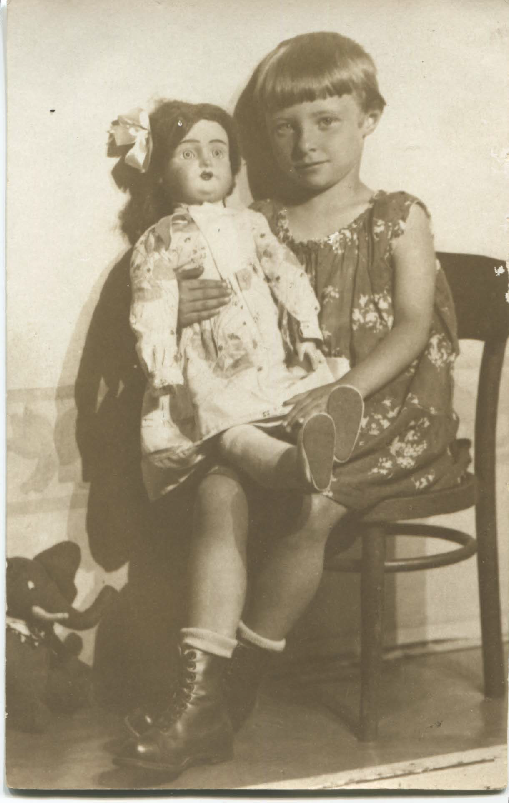 Видео Жанна
Весна 1937
Осень 1935 – 4  года
Вести от папы 1936
Детство кончается завтра
Завод-совхоз «Эфиронос» в Киргизии
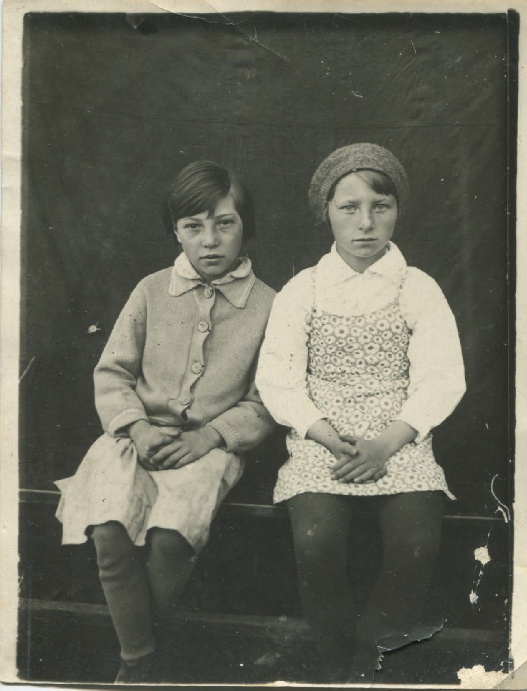 С Уляшей и мамой 7 ноября 1938
Первоклассницы осень 1939
Заводской цех совхоза «Эфиронос»
Хотьково, 1946 (?)
Урок немецкого
Бабушка, мама и дочь
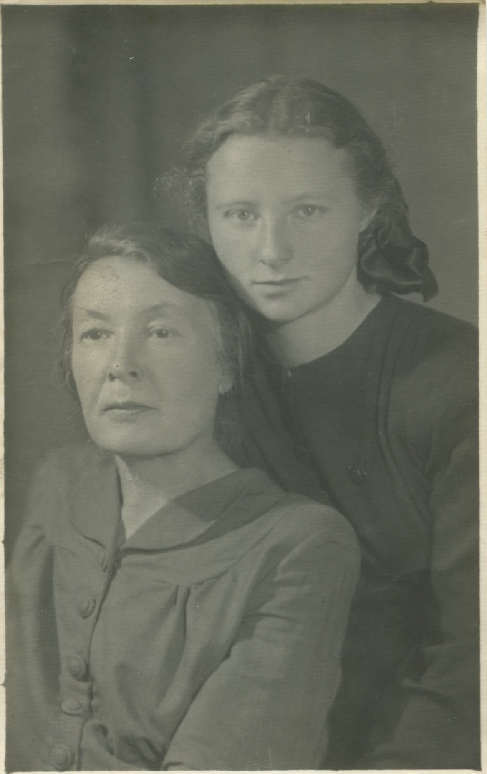 Стелла Натановна Дуброва 1982(?)
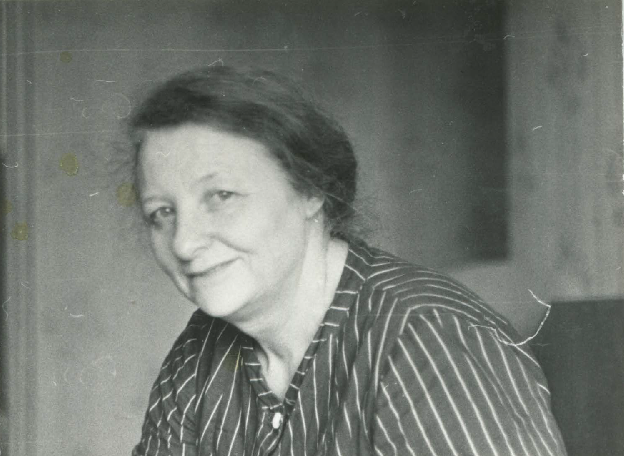 Бабушка Нудольская, 1913(?)
Юлия Евгеньевна и Стелла Натановна Лихтмахер
Такая вот история
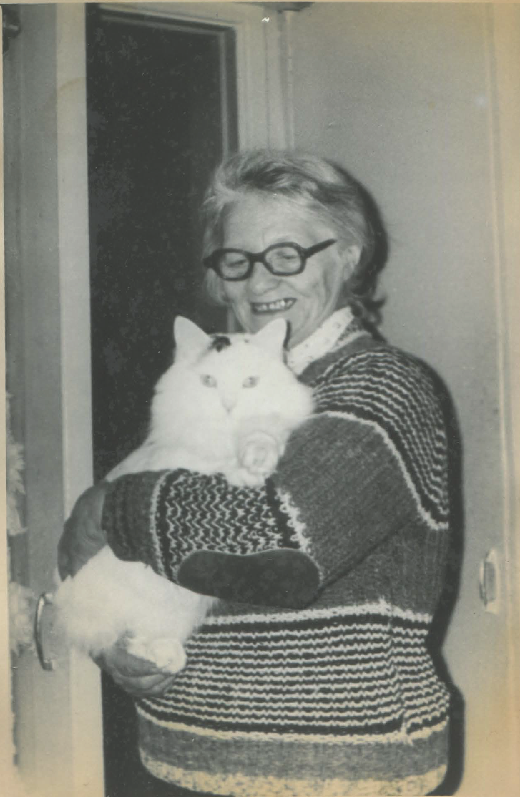